«Птичий двор»
Для детей младшего дошкольного возраста
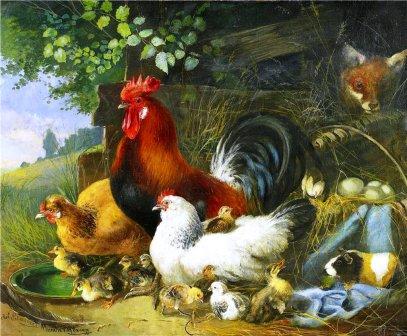 Автор: Орехова Наталья Александровна воспитатель
МКДОУ д/с №2 «Ласточка» г. Семилуки
Цель:
Продолжать знакомить детей с домашними птицами и их детенышами;
формировать обобщающее понятие “домашние птицы”;
Обогащать словарь детей по теме;
 Активизировать в речи глаголы: кудахчет, крякает, гогочет, плавает.
Помогите малышам, 
Потеряли дети мам, 
Заблудились шалунишки,
Без родителей, одни, попадут в беду они…
Помогите малышам,
Поскорей найдите мам…
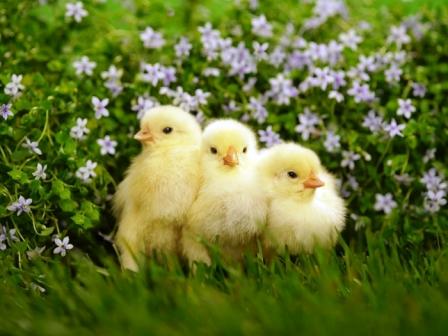 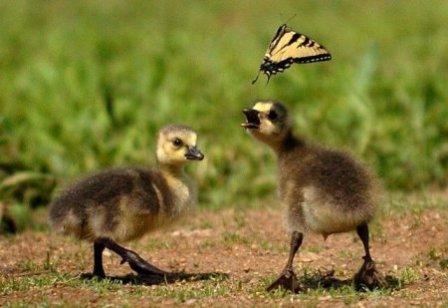 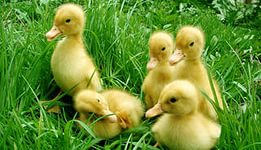 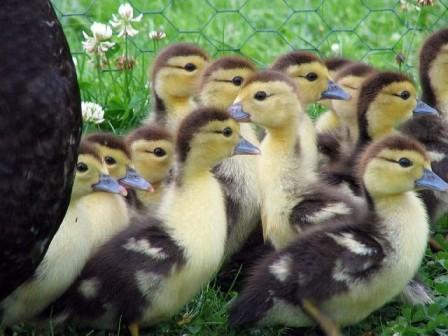 Ну-ка, марш назад, цыплятки,
Залезать нельзя на грядки.
Ищет вас, волнуется, 
Ваша мама…
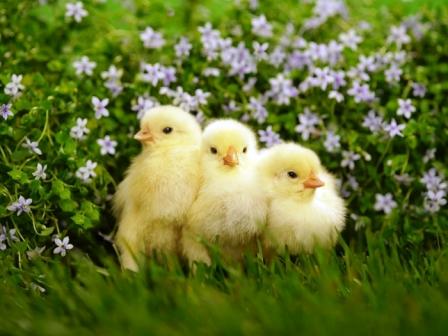 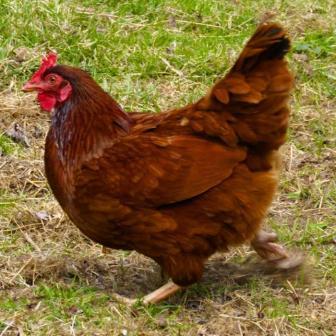 Эй, утята, вы куда?
Здесь собачья будка.
Ждет вас около пруда
Ваша мама …
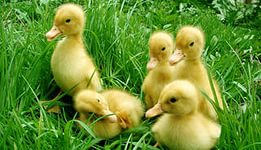 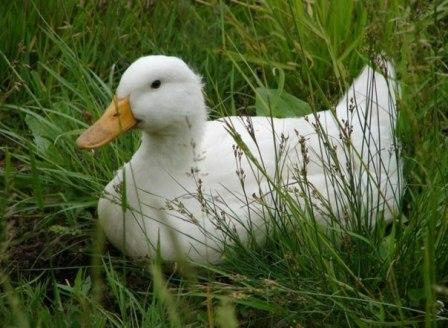 Шею вытянул гусенок, 
Озирается спросонок.
Еле-еле соню-сына
Под крыльцом нашла…
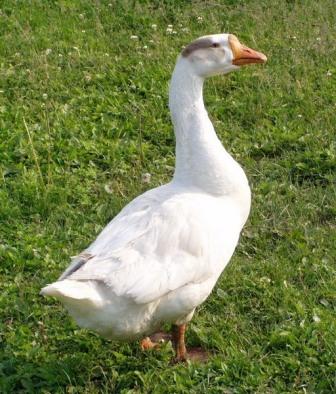 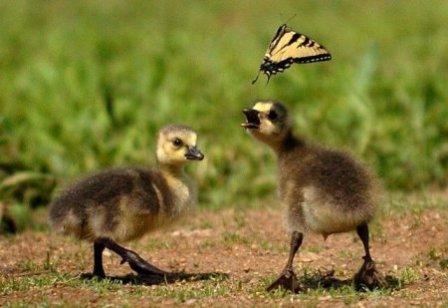 Что стряслось у индюшат, 
Почему они спешат?
У сарая за кадушкой
Червяка нашла…
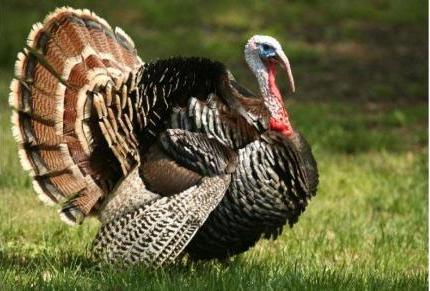 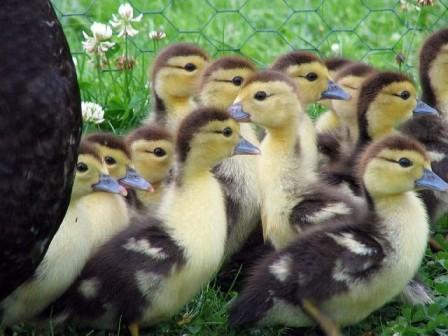 Малыши и мамы рады, 
Снова вместе, снова рядом.
И за помощь всех ребят
Малыши благодарят,
Всем спасибо говорят.
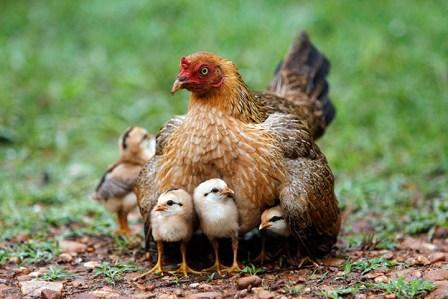 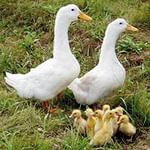 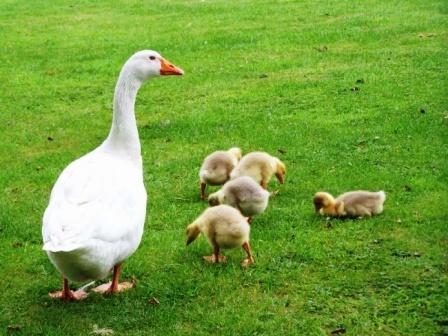 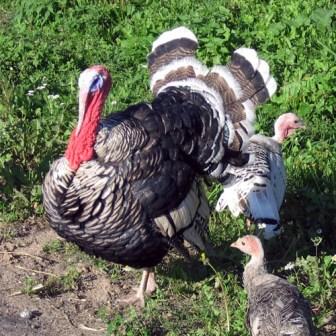 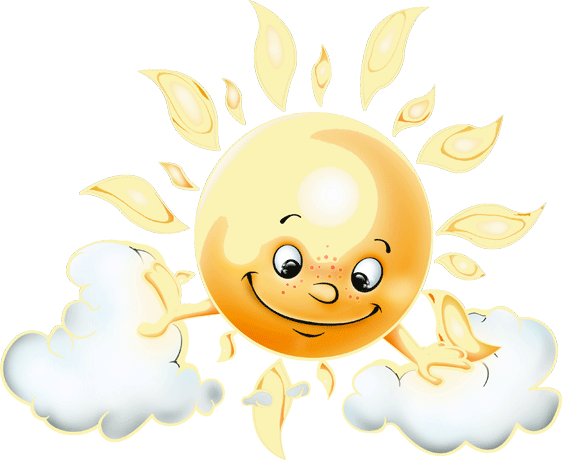 Спасибо за 
Внимание!
Перечень использованных материалов:
Развитие речи. Окружающий мир: дидактический материал к занятиям / авт. – сост. О.В. Епифанова.- Волгоград: Учитель, 2008.
Автор стихов на слайдах Я.Пишумов.
Интернет-ресурсы:
http://fb.ru/article/89277/sonnik-k-chemu-snyatsya-tsyiplyata  цыплята
http://fermer02.ru/ptica/kurica/page/3/  курица
http://www.agroru.com/doska/sutochnye-utyata-803386.htm утята
http://www.photosight.ru/users/149197/  утка
http://sfw.so/1148821850-gusjata.html  гусенок
http://sfw.so/1148821850-gusjata.html  гусенок
http://myfarm-online.ru/pticevodstvo/otkorm-gusej-na-zhirnuyu-pechen.html  гусыня
http://www.uafs.com.ua/ptichnik/opredelenie-pola-indiushat  индюшата
http://tchsp.ru/honeygarden/animals_and_birds/domesticated_turkey/inde…Индюшка
http://bryufm.ru/news/184/  курица с цыплятами
http://pticedvor-koms.ucoz.ru/load/utki/pekinskie_utki/9-1-0-53 утка с утятами
http://www.frimg.ru/term-indyuk.html индюшка с индюшатами
http://www.tepid.ru/anser.html  гусыня с гусятами
http://www.tunnel.ru/view/post:586857  птичий двор
источник шаблона: Фокина Лидия Петровн учитель начальных классов МКОУ «СОШ ст. ЕИскитимского район  ,Новосибирской области
Сайт http://linda6035.ucoz.ru/